Agressie
Kennismaking
Wat is agressie?
Als gedrag:
Wanneer iemand over jouw waarden, normen of grenzen gaat
Een gebrek aan respect laat zien
Verschillende uitingsvormen
Manipulatie
Schelden
Vloeken
Slaan
Schoppen
Negeren
Pesten
Vormen van agressie
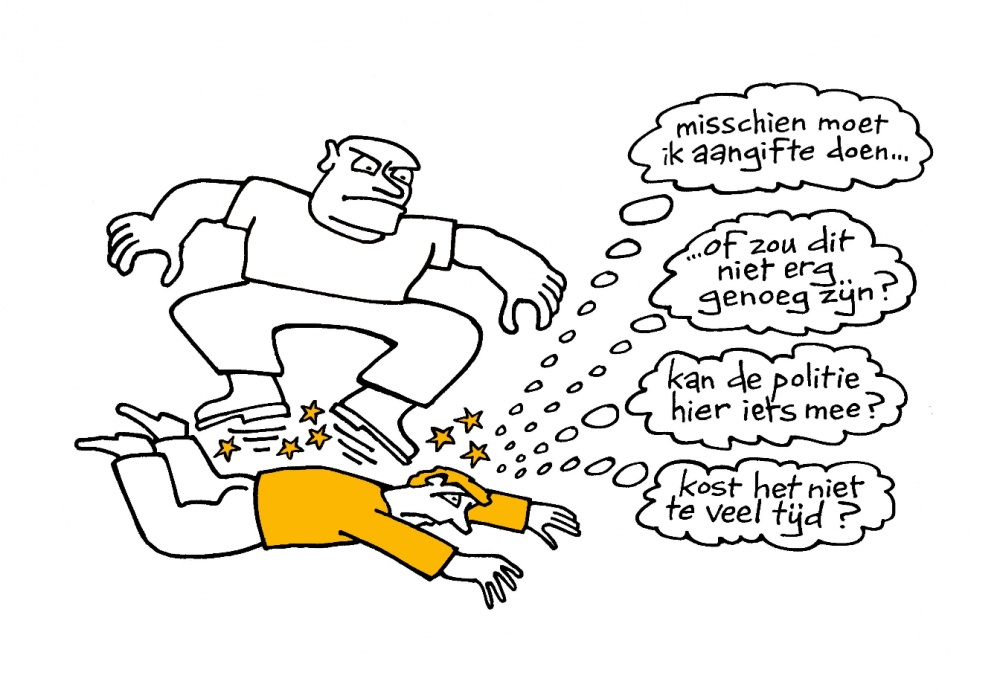 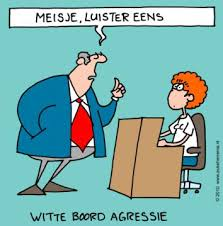 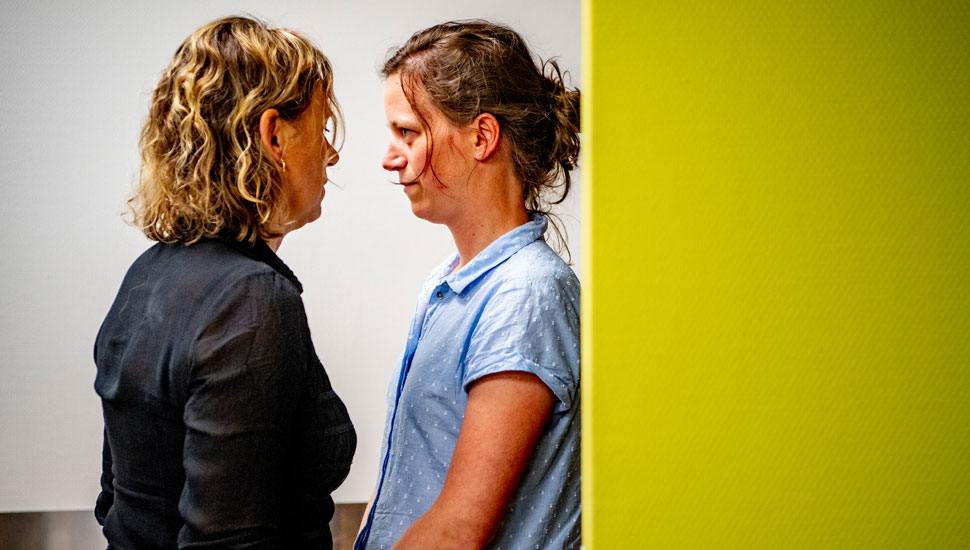 Hoe ontstaat agressie
Soorten agressie
frustratie agressie
Instrumentele agressie
Agressie door hersenaandoening 


We gaan in op frustratie en instrumentele agressie
Fragment frustratie agressie
Frustratie  agressie
Zichtbare emoties; druppel die de emmer doet overlopen
Controleverlies, lijkt uit het niets te komen: alsof er een bom ontploft
Niet persoonlijk

Sleutel = empathie 
Iets voor iemand doen, begrip tonen, meedenken
Fragment instrumentele agressie
Instrumentele agressie
Weloverwogen, doelbewust
Neemt toe zolang het doel niet is bereikt
Persoonlijk

Sleutel: STOP, grenzen stellen, team op één lijn
Agressie, en dan?
Teamoverleg, psycholoog inschakelen etc.
Serieus nemen van je collega’s
Opvang van je collega’s
Collegiaal Opvangteam
Stelling